Городская августовская конференция
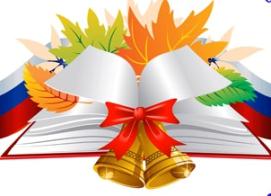 Секция учителей начальных классов
    «Использование  результатов оценочных процедур как инструмента  для повышения качества образования и совершенствования содержания основных образовательных программ. Представление опыта работы по новым педагогическим технологиям»
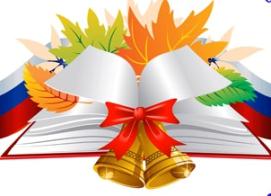 Анализ работы ГМО за 2016-2017 учебный  год
Ронских Ирина Владимировна
Методическая тема: Методическое сопровождение педагогов по формированию метапредметного результата «смысловое чтение» как ресурс повышения качества обучения. 
Цель:  Создание условий для повышения уровня овладения современными  педагогическими технологиями, эффективно реализующими требования ФГОС.
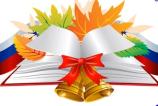 Задачи:
1. Создать условия для повышения уровня овладения современными  педагогическими технологиями, способствующие формированию метапредметного результата «смысловое чтение». 
2. Активизировать работу по обобщению и педагогического опыта как показателя роста профессиональной    компетентности учителей начальных классов.
 3. Продолжить целенаправленную систематическую работу по выявлению и поддержке ранней одаренности у обучающихся  как одной из составляющих компонентов самообразования педагога.
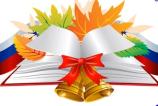 Основные направления деятельности МО:
Совершенствование профессионального мастерства педагогов.
Работа с одарёнными детьми.  
   В рамках работы клуба "Одаренные дети" разработаны и проведены, школьный тур, районный и городской тур предметных олимпиад среди учащихся 4 классов . 
    Впервые проведена интеллектуально-творческая игра "Путешествие в Галактику Знаний" для учащихся 2-3 классов, как районная игра во всех районах города. Впервые,  в пробном режиме,  проведена компетентностная олимпиада для учащихся 4 классов.
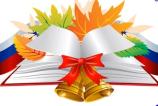 Основные направления деятельности МО:
Работа с молодыми педагогами. 
   Сопровождение молодых педагогов, на базе Советского района была организована деятельность городского клуба «Молодой педагог». В рамках этой деятельности были проведены 4 семинара-практикума для молодых учителей, серия открытых уроков педагогами  МБОУ СШ №18, серия открытых уроков с самоанализом молодых педагогов МАОУ СШ №143.
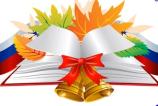 Выводы:
Основные задачи в прошедшем учебном году реализованы  полностью.
За  учебный год было проведено 9 заседаний ГМО, 4 встречи клуба "Молодой педагог", и 9 встреч клуба "Одаренные дети",  23  заседания районных методических объединений и  22 заседания окружных методических объединений:
            семинары – 26 (в т.ч. 9 семинаров-практикумов), 
         мастер-классы – 14,
         круглые столы  - 8, 
         серии открытых уроков – 5,
         рабочие встречи – 3,
         педагогические квесты – 1,  
         переговорные площадки -1,
         дисскусионные площадки -1, 
         фестиваль педагогических идей – 1.
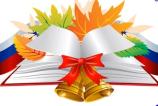 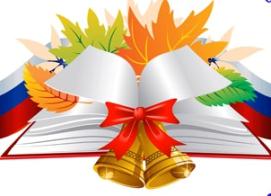 Планирование деятельности на 2017-2018 учебный год
Методическая тема: Технология оценивания как средство реализации ФГОС.
 

Цель: Создание условий для повышения уровня овладения современными  педагогическими технологиями оценивания.
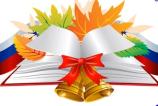 Задачи:
Создать условия для повышения уровня овладения современными  педагогическими технологиями оценивания, способствующие формированию метапредметного результата .
Активизировать работу по обобщению  педагогического опыта как показателя роста профессиональной    компетентности учителей начальных классов.
Продолжить целенаправленную систематическую работу по выявлению и поддержке ранней одаренности у обучающихся  как одной из составляющих компонентов самообразования педагога.
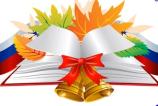 Направления деятельности ГМО
Совершенствование профессионального мастерства педагогов.
Работа с одарёнными детьми.
Работа по совершенствованию предметных знаний (взаимодействие  с ВУЗами).
     Формы:
работа творческих мастерских,
организация открытых уроков, 
организация сетевого взаимодействия;
участие в семинарах, практикумах, круглых столах;
фестиваль педагогических идей
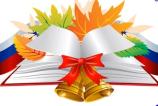 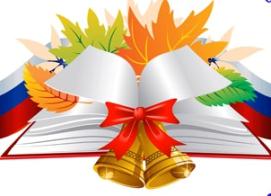 Спасибо за внимание!